Applying behavioral model and motivation toolkit to improve accessibility
Jedi Lin (Head of Accessibility Design, PDIS, Taiwan)
To the extent possible under law, the person who associated CC0 with this work has waived all copyright and related or neighboring rights to this work.
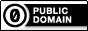 A bit of me
Web accessibility / audiologist for 20+ years
Directly involved in Taiwan's social welfare, special education, and job accommodation for people with disabilities, from practice to policy levels
Goal
To change how government agencies behave so they can sustain accessibility.
Challenges
Agencies don't always do what they claim.
Agencies don't always know what they are doing.
Lots of conflicts.
Idea
Agencies are organic. Just like human.
In healthcare practice, we have the knowledge and toolkits to facilitate people making positive behavior changes.
Can we apply them to help government agencies?
COM-B model
Adapted from: Fiona Barker, Lou Atkins & Simon de Lusignan (2016). Applying the COM-B behaviour model and behaviour change wheel to develop an intervention to improve hearing-aid use in adult auditory rehabilitation, International Journal of Audiology, 55:sup3, S90-S98, DOI:10.3109/14992027.2015.1120894
Person-Centered Care (PCC)
Patients actively participate in their treatment in close cooperation with their health professionals.
Be based on the unique person's needs.
Focus on the abilities of the person and encourage activity.
Be coherent.
Approach patients with dignity, compassion and respect.
Think organic government agency as a person.
We act as facilitators.
PCC techniques: the motivation toolkit
The Circle
The Line
The Box
The Circle
Pre-contemplation
Behavioral Process
Attitude Process
Permanent Change
Adapted from: Jørgensen, S.V., Hansen, H.V., Hessov, I.B., Lauritsen, J.B., Madelung, S. & Tønnesen, H. (2003). Operation – Complications are preventable; Copenhagen, International Health Promoting Hospitals & Health Services, Bispebjerg Hospital.
We don't have a problem.
[ Phase 0 ]Pre-contemplation
Review the feedback from actual users with them and explore the barriers of current services.
Show them how people use the web/services.
Education & Awareness
Our service might need to be accessible.
[ Phase 1 ]Contemplation
Listen to them and explore their experiences.
Explore their ambivalence and motivation using the Line.
Information
The Line
0																						10
Not at all																	    Very much
How important is it for you to improve accessibility right now?
How much do you believe in your ability to be inclusive?
Our service need to be accessible.
[ Phase 2 ]Preparation
Review possible strategies, guidelines, options, and steps.
Listen and answer their questions.
Use the Box if they continues to express ambivalence.
Advice
The Box
What are the advantages of continuing as you do today?
What are the disadvantages of continuing as you do today?
What are the disadvantages of taking action on accessibility?
What are the advantages of taking action on accessibility?
We are improving accessibility.
[ Phase 3 ]Action
Create a joint strategy for moving forward in line with their views and needs.
Highlight their benefits of improved accessibility.
Encouragement
Accessibility is a priority.
[ Phase 4 ]Maintenance
Ask how they are managing accessibility and answer questions.
Provide support and information on accessibility.
If they are ambivalent, then use the Box to explore their situation. 
Support
Accessibility is done already.
[ Phase 5 ]Relapse
Listen to them and explore their positive experiences with accessible design.
Use the Line and Box again if they continue to express ambivalence.
Continued support
Where are we
Most government agencies we reviewed are at phase 0~2 (Attitude Process).
PDIS is not the magic wand.
PDIS is here — to empower and to enrich.